Figure 4. Plot showing the sum of GM concentration inside an ROI defined by thresholding at a P = 0.05 level of ...
Cereb Cortex, Volume 19, Issue 7, July 2009, Pages 1583–1596, https://doi.org/10.1093/cercor/bhn196
The content of this slide may be subject to copyright: please see the slide notes for details.
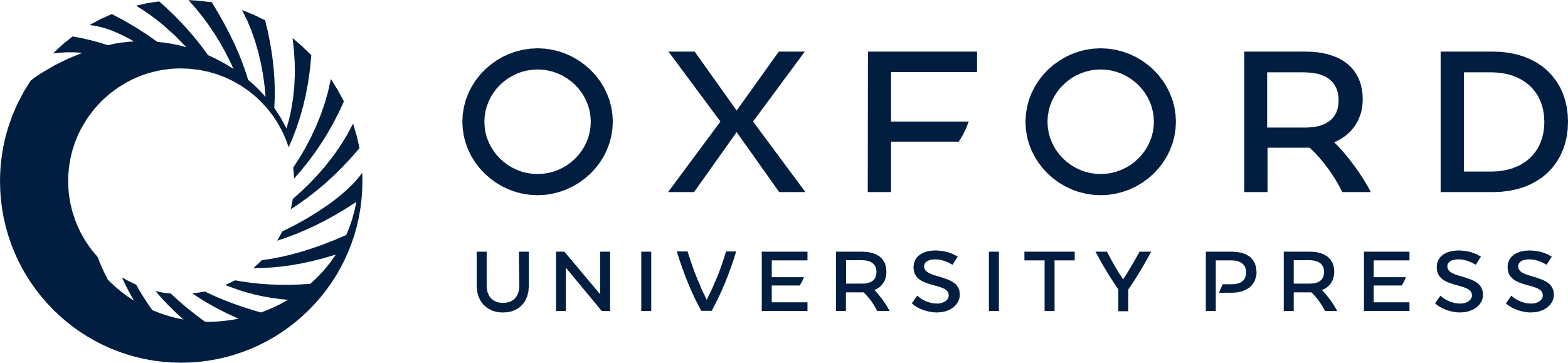 [Speaker Notes: Figure 4. Plot showing the sum of GM concentration inside an ROI defined by thresholding at a P = 0.05 level of significance the peak of difference in right auditory cortex resulting from the VBM contrast illustrated in Figure 1c. The difference in mean volume between nonmusicians and both musician groups (AP possessors and nonpossessors) is mainly attributable to the lower third of nonmusician values, and the maximum values attained by all groups are in a similar range.


Unless provided in the caption above, the following copyright applies to the content of this slide: © The Author 2008. Published by Oxford University Press. All rights reserved. For permissions, please e-mail: journals.permissions@oxfordjournals.org]